WerkwijzeHoe zullen we als groep docenten te werk gaan?
Tool PDC-2: Samenwerken
Tool # PDC-1
Overzicht
Doel: Deze tool geeft docenten de mogelijkheid om na te denken over belangrijke aspecten die nodig zijn om een succesvolle samenwerkende onderzoeksgroep te worden.
Tien belangrijke kenmerken van zulke groepen die onderzoekers geïdentificeerd hebben zullen als leidraad dienen voor onze discussie.
[Speaker Notes: Deze tool helpt individuele docenten om hun eigen, en de groep zijn doelen en waarden te verkennen.]
Kenmerken van onderzoekende docentengroepen
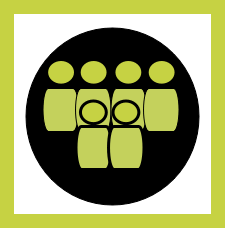 In hun boek The Reflective Educator’s Guide to Professional Development, benoemen Dana en Yendel-Hoppey tien essentiële elementen in het opzetten van een gezond docententeam dat gericht is op professioneel leren waarbij docenten hun praktijk bevragen en onderzoeken.
[Speaker Notes: Introduceer dat in de volgende slides gedeeld wordt wat onderzoekers gevonden hebben over de eigenschappen van succesvolle onderzoekende docentengroepen.]
Gezonde onderzoekende professionele leergemeenschappen:
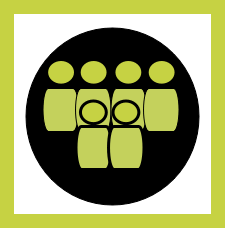 Zetten een visie neer die zorgt voor meer momentum in hun werk; Wat hoopt u te bereiken?
Bouwen vertrouwen op onder de groepsleden; Wat hebben jullie als groep nodig om elkaar te vertrouwen? Voelen jullie je in staat om met elkaar ervaringen uit te wisselen over wat werkt en niet werkt?
Schenken aandacht aan de wijze waarop macht de groepsdynamiek kan beïnvloeden; Voelt u zich op uw gemak om samen te werken met collega’s die misschien meer of minder status hebben dan u?
[Speaker Notes: Discussieer als groep over de belangrijkste eigenschappen. Belangrijk:  Extra opmerkingen zijn in de notitie gegeven om te helpen bij het leiden van de discussie.
Neerzetten van een visie die zorgt voor meer momentum in hun werk; Wat hoopt u te bereiken? Individueel? Als groep?
Bouwen vertrouwen op onder groepsleden; Wat hebben jullie als groep nodig om elkaar te vertrouwen? Voelen jullie je in staat om met elkaar ervaringen uit te wisselen over wat werkt en niet werkt? Dit hangt samen met hoe macht de groepsdynamiek kan beïnvloeden (zie hieronder).
Schenk aandacht aan de wijze waarop macht de groepsdynamiek kan beïnvloeden; Voelt u zich op uw gemak om samen te werken met collega’s die misschien meer of minder status hebben dan u?]
Gezonde onderzoekende professionele leergemeenschappen:
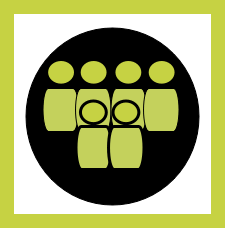 Begrijpen wat samen; Voelt u zich op uw gemak om samen te werken met collega’s? Op school? Met andere scholen?
Erkennen, waarderen en moedigen diversiteit binnen de groep aan; Wat hebben we binnen de groep aan de verschillende ervaringen en expertises?
Stimuleren ontwikkeling van kritische vrienden; Kan elk lid een kritische vriend benoemen en ermee werken?
[Speaker Notes: Discussieer als groep over de belangrijkste eigenschappen. Belangrijk:  Extra opmerkingen zijn in de notitie gegeven om te helpen bij het leiden van de discussie.
Begrijpen wat samen; Voelt u zich op uw gemak om samen te werken met collega’s? Op school? Met andere scholen? Het is belangrijk voor de MaSciL filosofie dat een samenwerkende gemeenschap wordt ontwikkeld. De visie die genoemd is, moet door allen geaccepteerd zijn en de groep moet gezamelijk werken naar deze visie.
Erkennen, waarderen en moedigen diversiteit binnen de groep aan; Wat hebben we binnen de groep aan de verschillende ervaringen en expertises? Binnen elke groep is er diversiteit: Het kan bijvoorbeeld zo zijn dat nieuwe docenten samenwerken met meer ervaren docenten; maar ook dat er iemand uit de beroepscontext (bijvoorbeeld het bedrijfsleven of de industrie) met de groep samenwerkt. De groep moet deze verschillen erkennen en de diverse perspectieven die elke persoon levert binnen de groep waarderen.
Stimuleren ontwikkeling van kritische vrienden; Kan elk lid een kritische vriend benoemen en ermee werken? Binnen een onderzoekende gemeenschap is het nuttig dat elk teamlid een kritische vriend heeft die op een prettige manier lastige vragen kan stellen: hij of zij zou bijvoorbeeld moeten kunnen doorvragen over wat goed en wat minder goed werkte. Soms is het nodig dat er een bijzonder moeilijke vraag gesteld te wordt: Een kritische vriend zou dit op een manier moeten doen met oog voor een ander teamlid.]
Gezonde onderzoekende professionele leergemeenschappen:
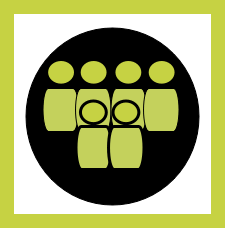 Houden de groep verantwoordelijk voor het leerproces en vastlegging hiervan; Is er een manier waarop we als individuen en als groep vast kunnen leggen wat we geleerd hebben?
Begrijpen verandering en erkennen dat sommige leden zich daar ongemakkelijk bij kunnen voelen;
Heeft een uitgebreid beeld van waaruit data kunnen bestaan en is bereid alle vormen hiervan te verkennen tijdens het werken in de groep; Welke data verzamelen we in ons onderzoek?
Werken met schoolleiders; Wordt u ondersteund door uw schoolleider? Zo niet, hoe krijgt u die dan wel?
[Speaker Notes: Discussieer als groep over de belangrijkste eigenschappen. Belangrijk:  Extra opmerkingen zijn in de notitie gegeven om te helpen bij het leiden van de discussie.
Houden de groep verantwoordelijk voor het leerproces en vastlegging hiervan; Is er een manier waarop we als individuen en als groep vast kunnen leggen wat we geleerd hebben? Misschien is het handig om van een aantal casussen van praktijkonderzoek in de klas een verslag te maken zodat de groep de ervaringen kan delen met collega’s. Wellicht dat een Wiki-pagina, of een vergelijkbare omgeving, voor de groep een nuttige manier biedt om hun professionele ontwikkeling bij te houden en te delen.
Begrijpen verandering en erkennen dat sommige leden zich daar ongemakkelijk bij kunnen voelen; Professioneel leren kan uitdagend zijn – het vraagt om een verschuiving in de praktijk en om reflectie op overtuigingen die vaak diepgeworteld zijn. Hierdoor kunnen sommige teamleden zich soms wat ongemakkelijk voelen: vooral wanneer dingen niet zo soepel verlopen. MaSciL biedt een aantal uitdagingen – hier dient aandacht aan besteed te worden.
Heeft een uitgebreid beeld van waaruit data kunnen bestaan en is bereid alle vormen hiervan te verkennen tijdens het werken in de groep; Welke data verzamelen we in ons onderzoek?  Het onderzoek door docenten in de lespraktijk is een vorm van actieonderzoek en dient dus ook op die manier gezien te worden: Het is het meest effectief wanneer het op een bepaalde manier geformaliseerd wordt waarbij er aandacht besteed wordt aan het verzamelen en analyseren van de gegevens. Dit wordt uitgebreider behandeld onder de vraag, “Hoe kunnen we onze praktijk onderzoeken?”.
Werken met schoolleiders; Wordt u ondersteund door uw schoolleider? Zo niet, hoe krijgt u die dan wel?  MaSciL is een project dat vernieuwing in de lespraktijk nastreeft en om die reden op elk niveau steun nodig heeft van de schoolleiding. Het is lastig om een verandering teweeg te brengen zonder deze steun. Het proces van professioneel leren vraagt ook om ondersteuning.]
Finishing off
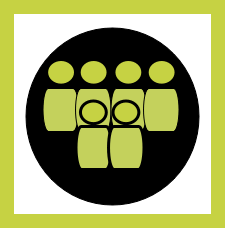 We kunnen een betekenis geven aan wat een praktijkgemeenschap  is– een term die geïntroduceerd is door onderzoekers Jean Lave en Etienne Wenger.
De term is geïntroduceerd om erkennen hoe individuen in hun beroep en andere aspecten van hun leven te werk gaan als groepsleden, met een gezamelijke interesse om van elkaar te leren.
Het diagram op de volgende slide geeft een overzicht van belangrijke aspecten in het cultiveren van een nieuwe gemeenschap.
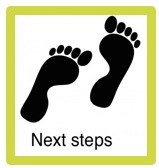 © Centre for Research in Mathematics Education, University of Nottingham 2013 - 2014
[Speaker Notes: Als vervolg op de discussie die teweeg gebracht wordt door deze tool, wilt u misschien een meer algemene discussie voeren over wat het betekent om een praktijkgemeenschap (community of practice) te zijn. Onderzoekers Jean Lave en Etienne Wenger introduceerden deze term in erkenning van hoe individuen in hun beroep, en in andere aspecten van hun leven, te werk gaan als leden van een groep die een gezamenlijk doel en een gezamenlijke interesse hebben en van elkaar leren. Binnen MaSciL worden docenten gevraagd om lid te worden van een nieuwe praktijkgemeenschap die samengesteld is en gecoördineerd wordt door u – als nascholer/begeleider -  met de intentie te leren over aspecten van het lesgeven met behulp van onderzoekscycli.
Het diagram op de volgende slide geeft een overzicht van belangrijke aspecten in het cultiveren van een nieuwe gemeenschap.
Bespreek hiervan met de groep welke aspecten geïnitieerd zullen worden, welke ontwikkeld en welke behouden.]